Квест по финансовой грамотности:"Путешествие  по стране Экономика"
Подготовила: воспитатель
первой квалификационной категории
Жидкова М.В.




2024 год
Первая остановка«Финансовая школа»
Отгадайте загадку:
Бывают они медные, блестящие, бумажные,
Но для любого из людей, поверьте, очень важные!
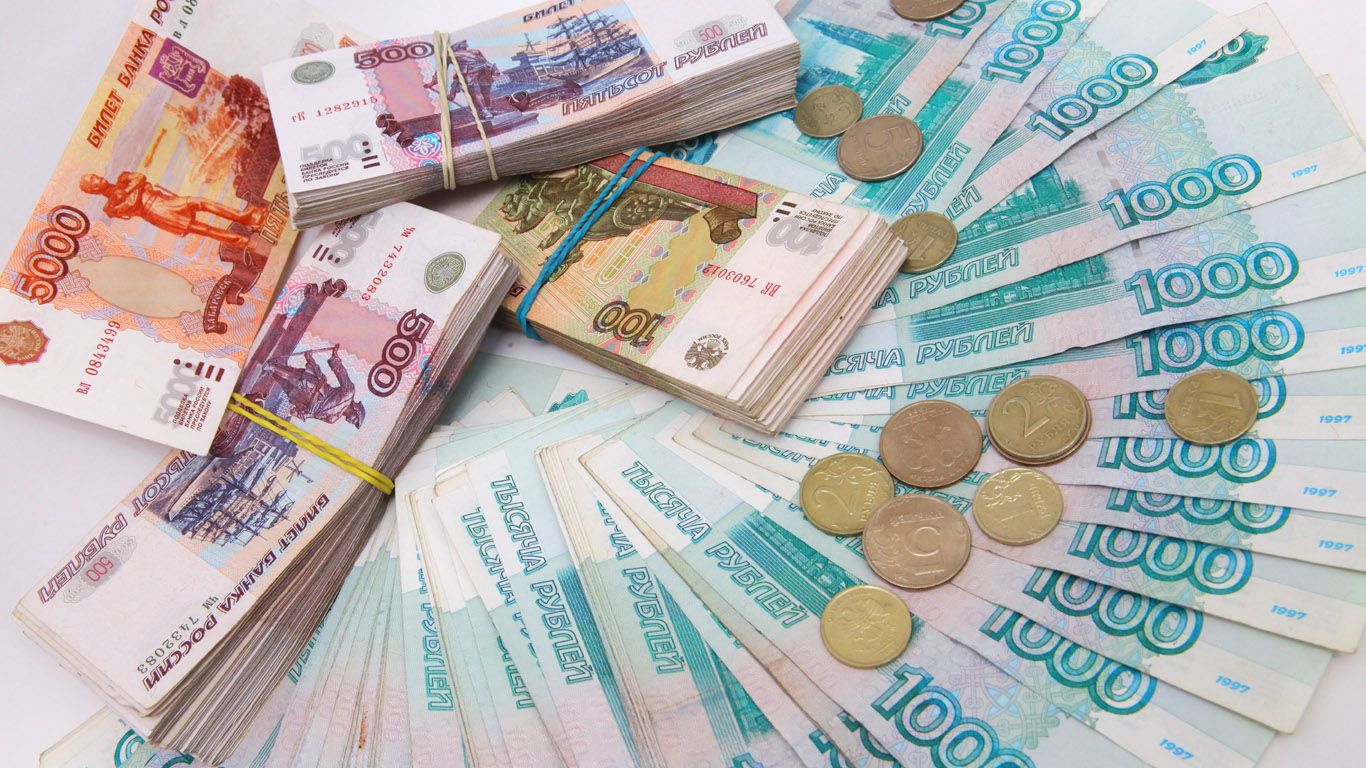 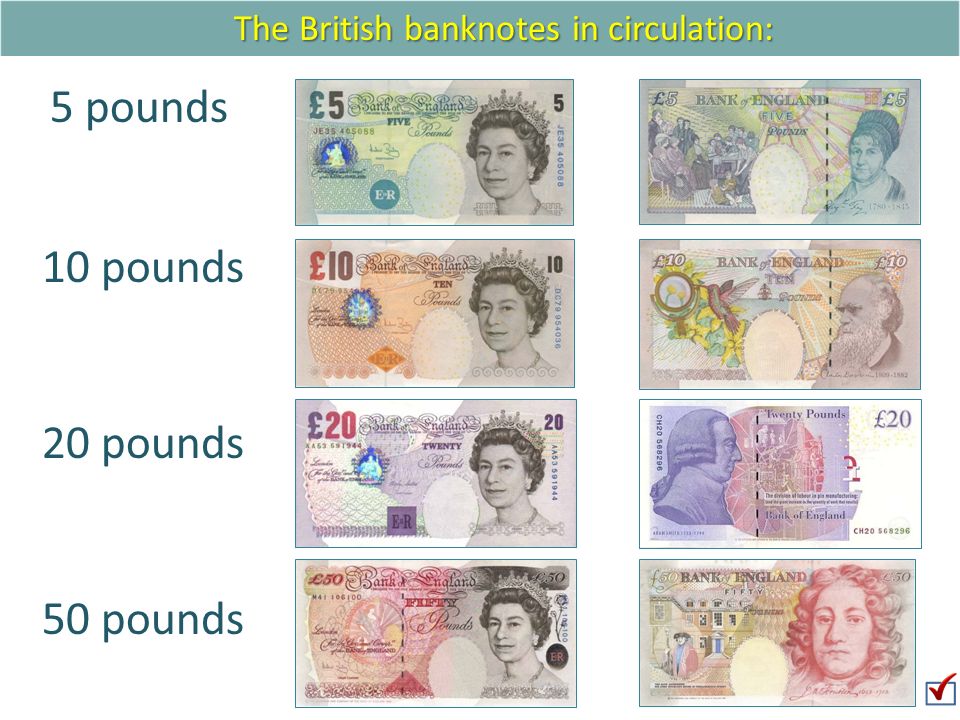 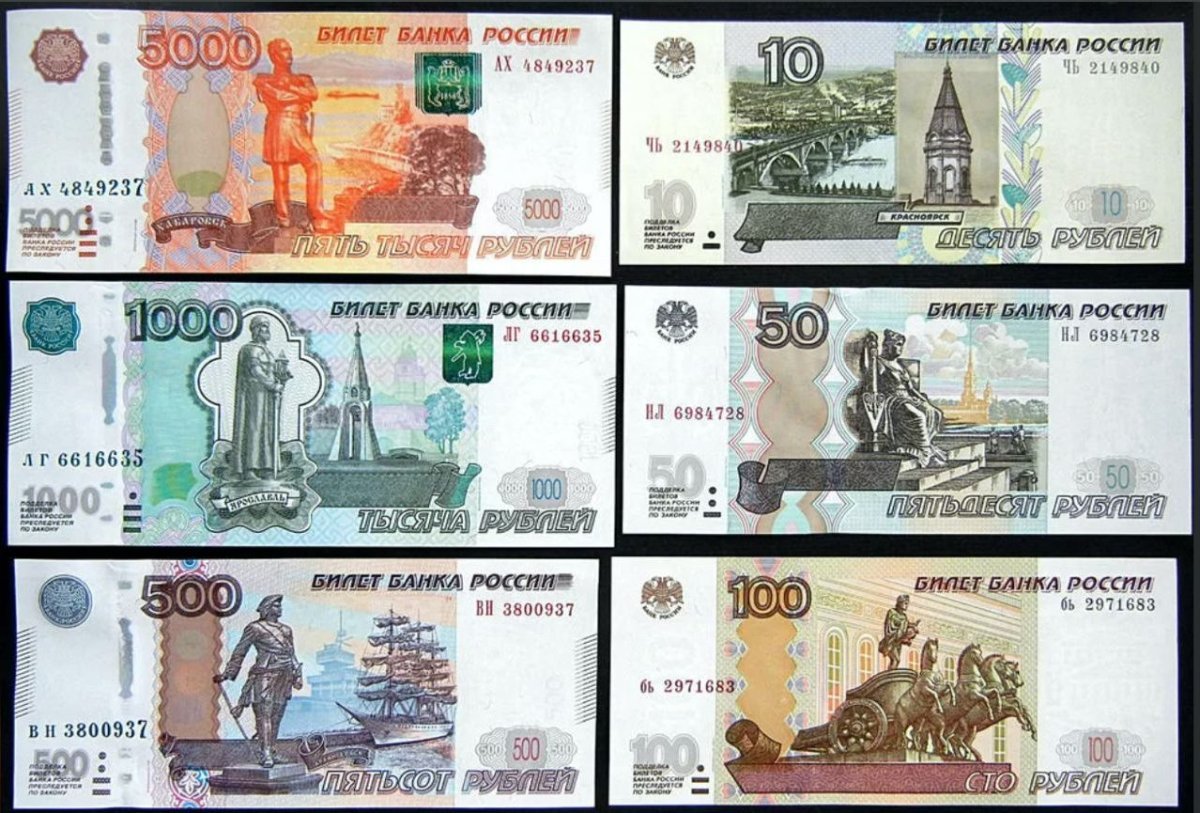 Как одним словом можно назвать деньги других стран?   ……
ВАЛЮТА
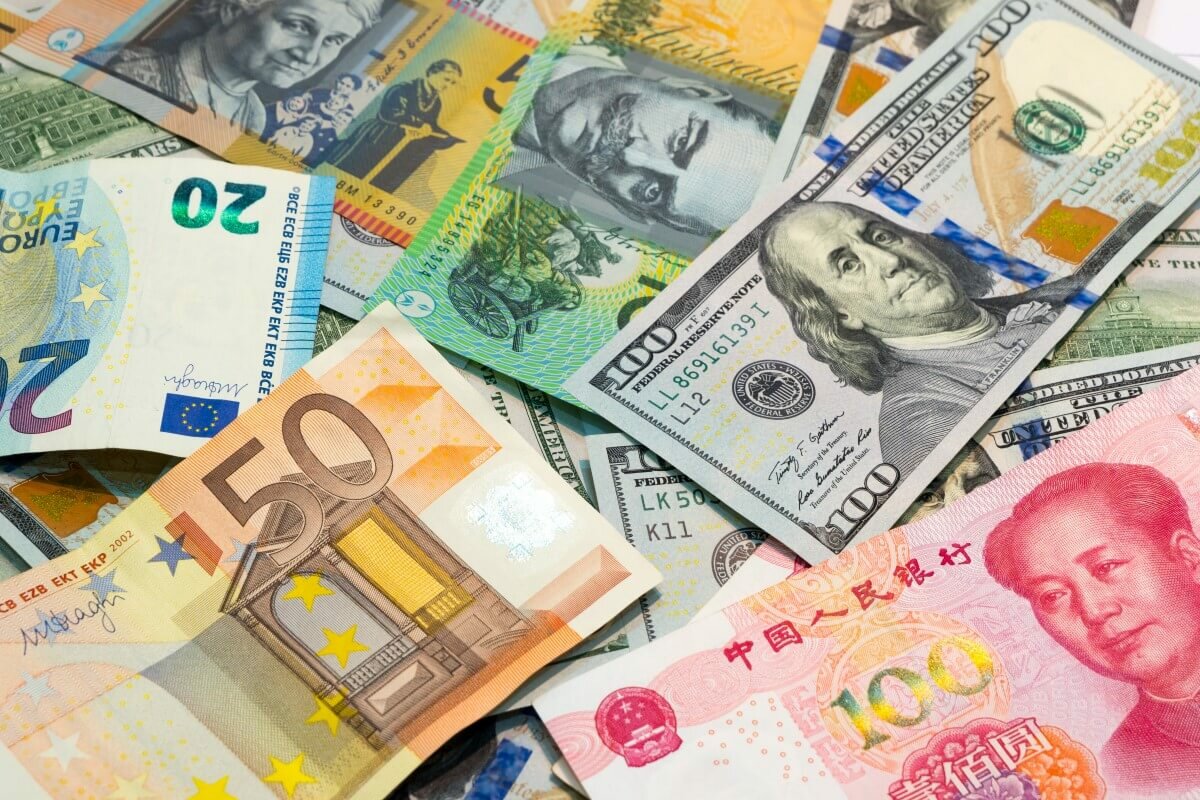 Что мы можем купить за деньги?
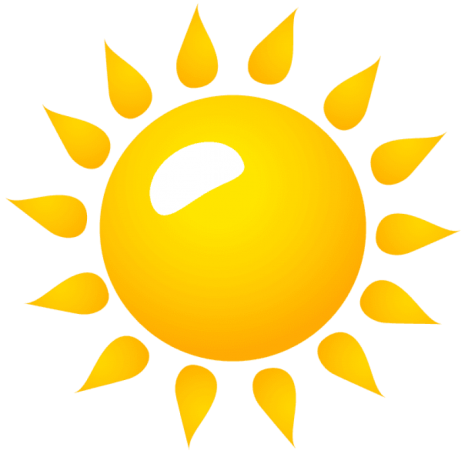 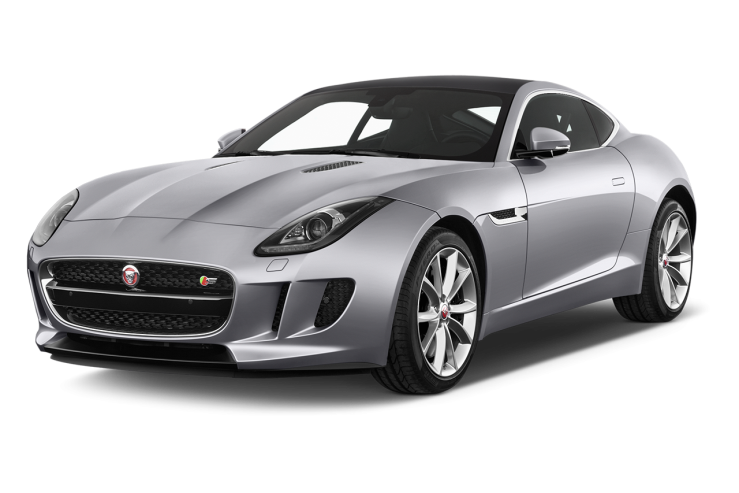 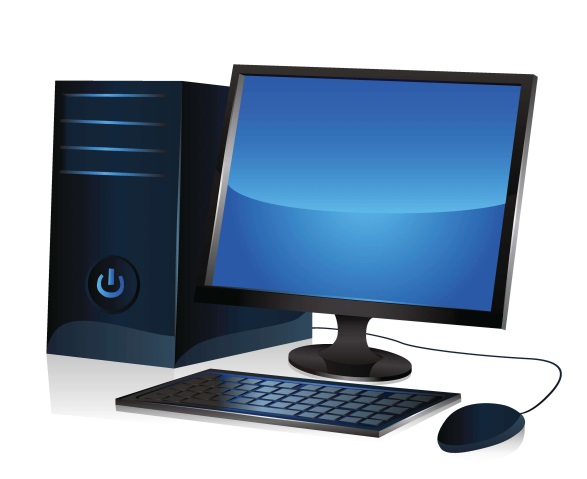 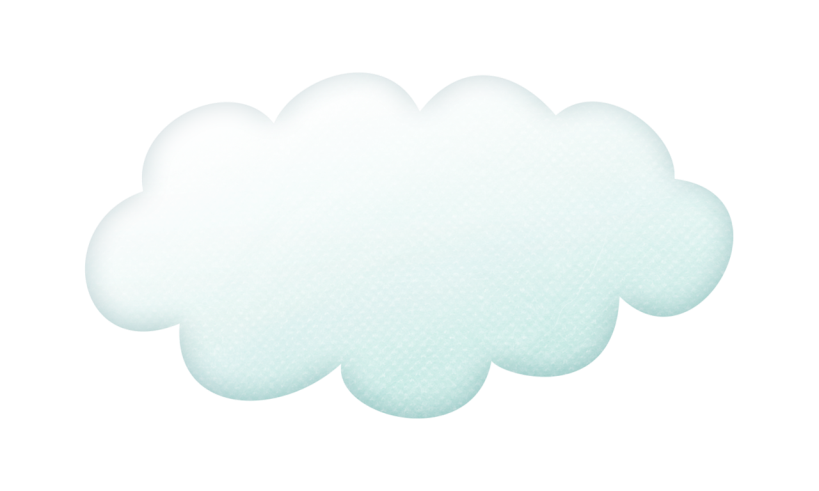 Что мы не можем купить за деньги?
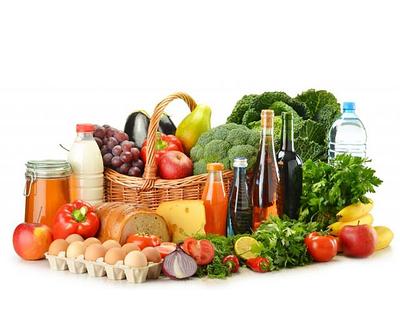 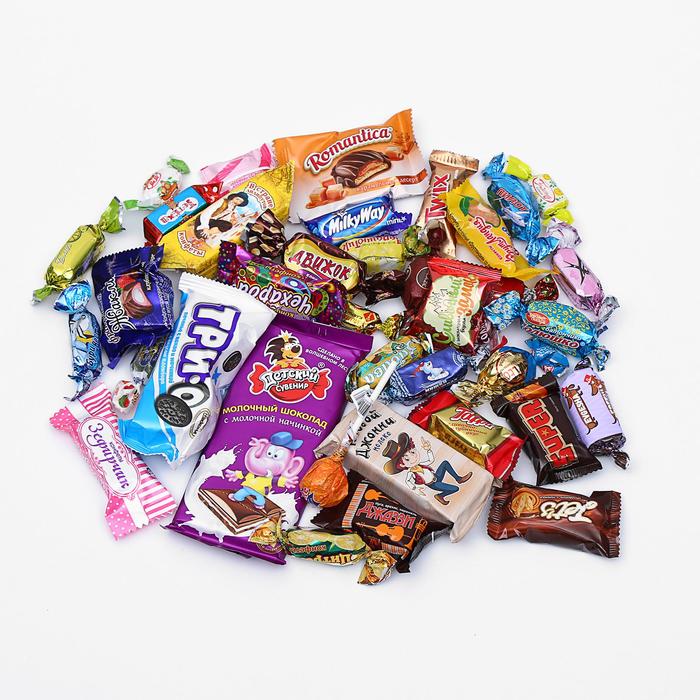 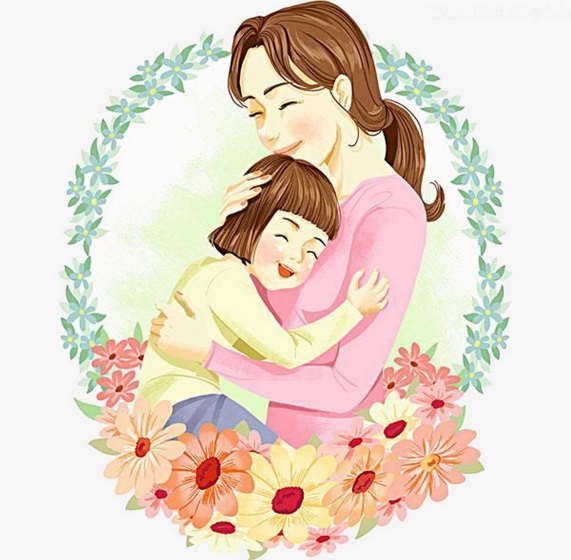 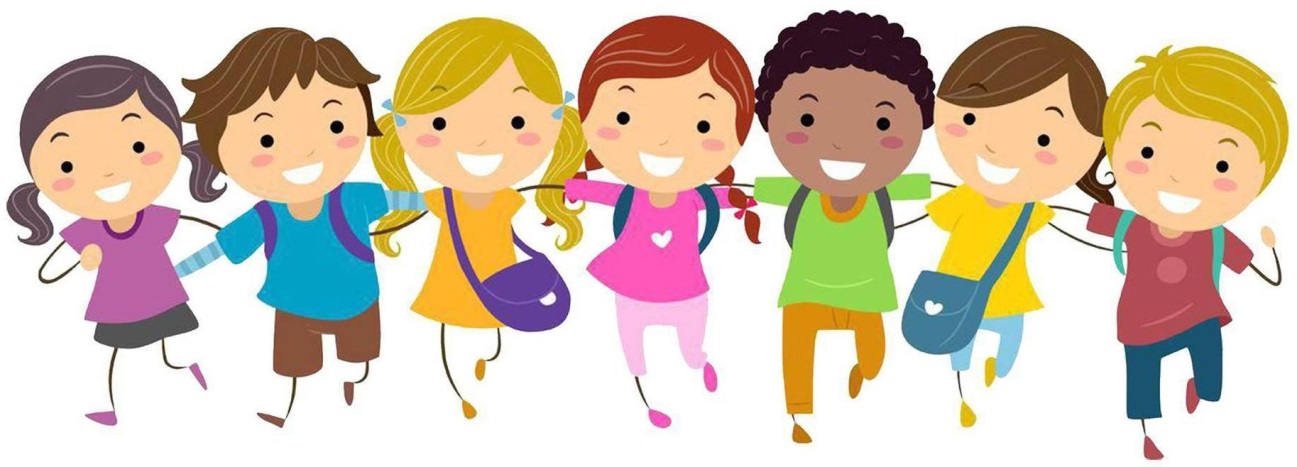 5 остановка:«Товарный склад»
Что лишнее на полке магазина?
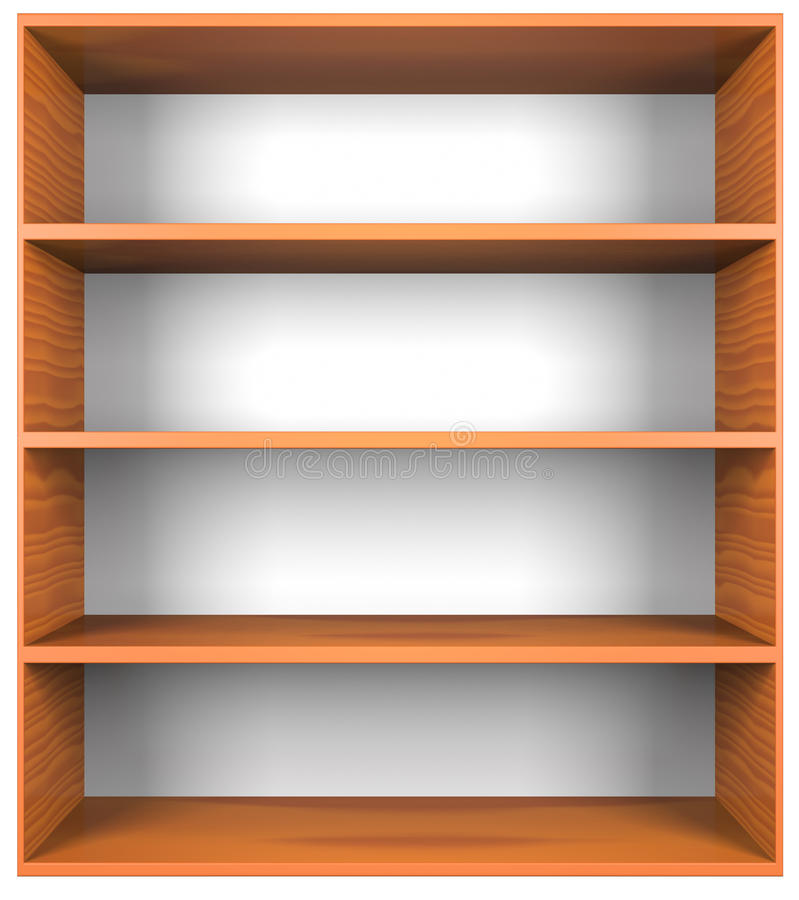 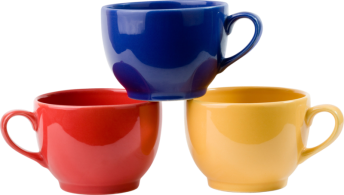 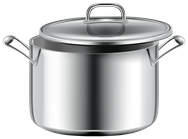 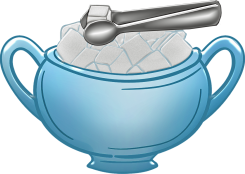 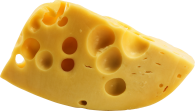 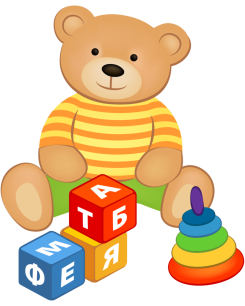 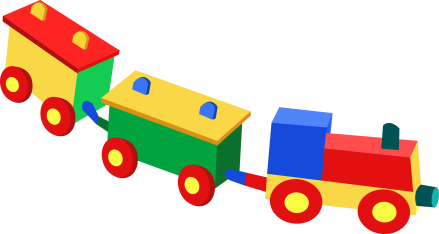 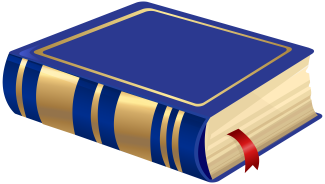 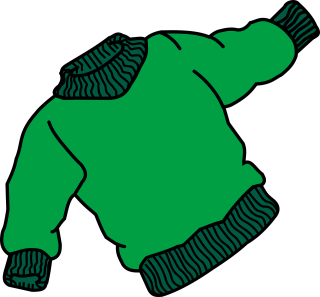 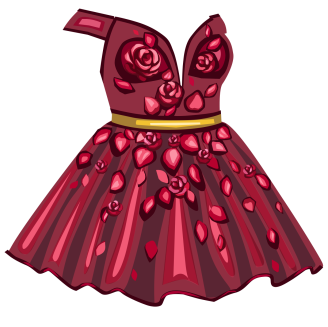 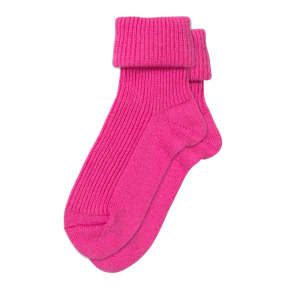 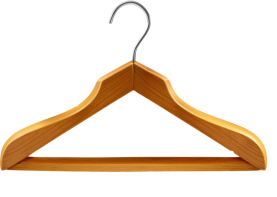 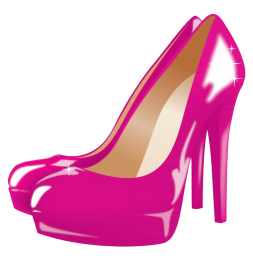 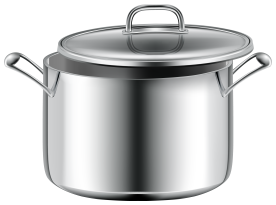 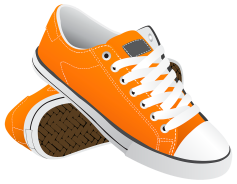 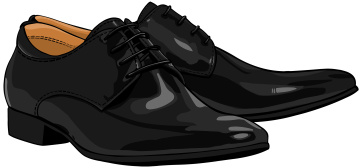 Дополни фразу
Мама купила продукты в      ….                     магазине
ПРОДУКТОВОМ
1
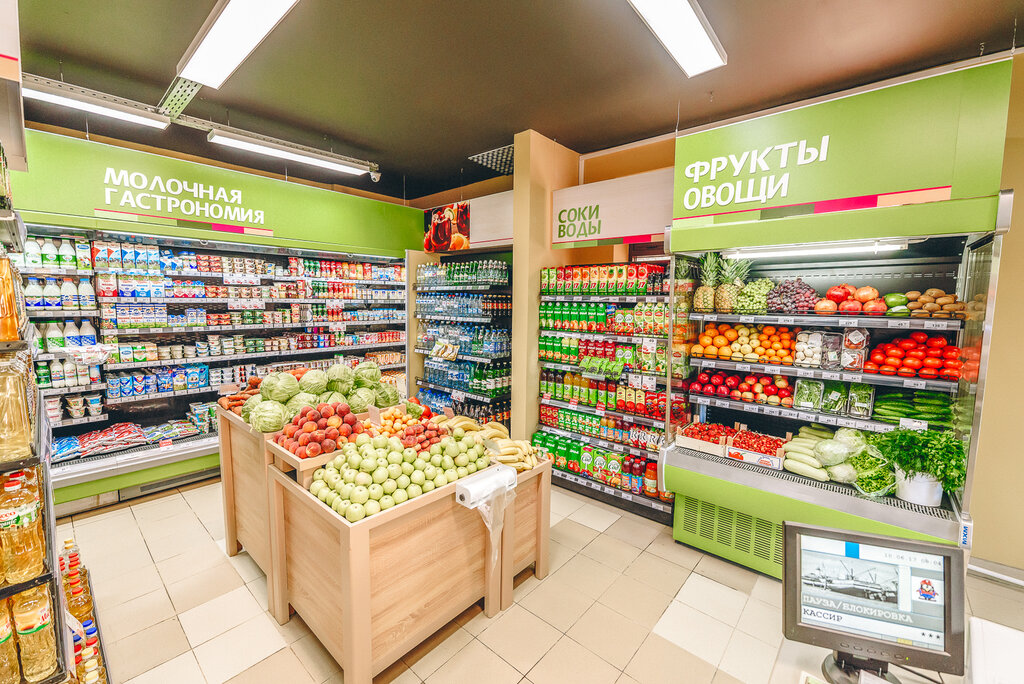